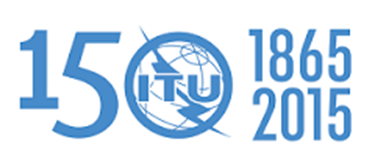 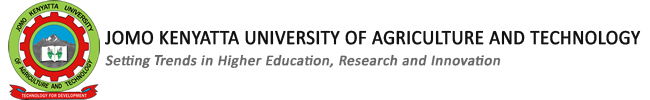 IoT SERVICES IN TELECOMMUNICATIONS
Best practices to ensure delivery of QoS and QoE
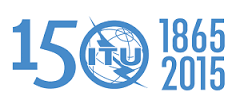 we are living it
The Internet of Things (IoT) refers to the ever-growing network of physical objects that feature an IP address for internet connectivity, and the communication that occurs between these objects and other Internet-enabled devices and systems.
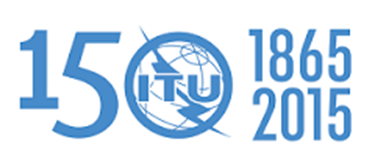 Facts and Figures (Forbes)
87% of people have not heard of IoT
Early IoT’s? ATM
More IoTs than the human population since 2008
2020 – 50 billion devices
6.1 billion smart phone and device users by 2020
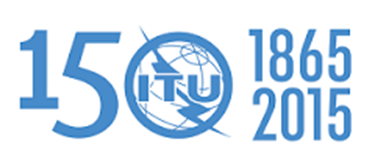 Smart cars, smart fridge, smart coffee maker, smart homes… leading this is Google and Samsung
Smart wearables – galaxy watch, apple watch, Fitbit
RFID market is worth about $11.1 Billion
Revenue ? Cisco believes IoT will generate about $4.6 Trillion for public sector and $14.4 Trillion for private sector
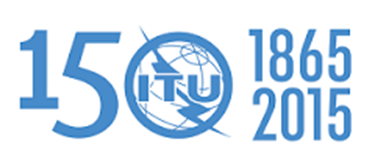 Developer Boards at the helm
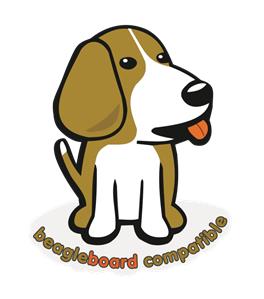 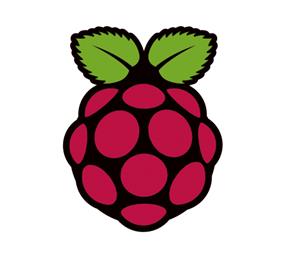 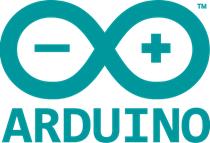 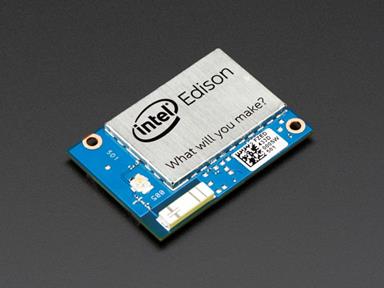 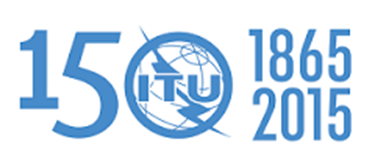 Protocols Currently assisting IoT’s
Implicit prioritized access protocol (I-EDF and dual-mode MAC protocol- they adopt a cellular backbone network and thus they are topology-dependent but guarantees a bounded delay (TDMA, FDMA )

IEEE 802.15.4 standard – uses CSMA/CA. In the beacon-enabled synchronized mode, it  provides guaranteed time slots (GTS) and thus, in this case,HRT. It also provides energy saving.
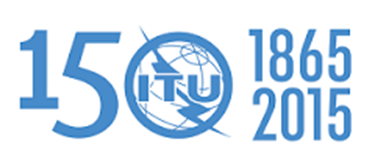 Diff-MAC : CSMA/CA based protocol, which provides differentiated services and hybrid prioritization very useful in multimedia applications. 

PEDAMACS - this TDMA-based protocol that aims to achieve both energy efficiency and delay guarantee (HRT). , it requires powerful access point (AP)
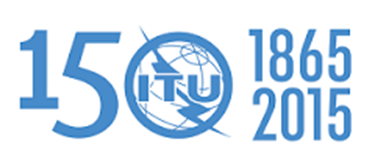 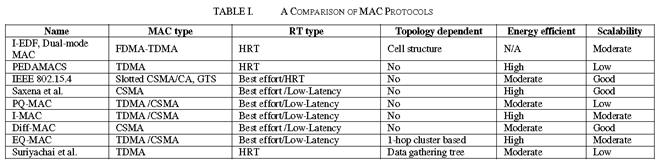 Service Models in IoT: Parameters
Interactivity (yes/no)

Delay (Non Real-Time, Soft Real Time (SRT) and Hard Real Time (HRT)

Criticality (yes/no)
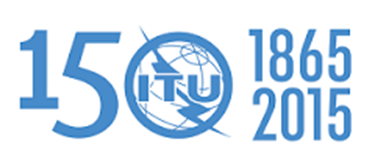 Preferred Service Models for IoT’s
Open Services Model - It is interactive as it is based on user’s queries, non-RT and non mission-critical.
Supple Services Model - This model is sometimes interactive, sometimes not, depending on the user’s subscription, it is SRT and mission-critical. 
Complete Services Model-It is not interactive as there is a continuous flow of data, it is SRT or HRT depending on the application and is mission-critical
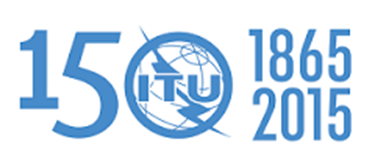 Deloitte: Information Value loop
[Speaker Notes: oop: an action—the state or behavior of things in the real world—gives rise to information, which is then manipulated in order to inform future action. For information to complete the loop and create value, it passes through the stages of the loop, each stage enabled by specific technologies. An act is monitored by a sensor that creates information.]
Telco’s Role
Movement into the customization stage to develop the value chain 
Shift from an environment in which they charge based on volume of traffic and connections to one in which they charge based on level of performance 
Exposure unaccustomed risks to create networks in which they can guarantee that a particular data communication will take place—every time—with the latency, speed, and error rate that the customer has demanded
[Speaker Notes: Task of bringing online millions of devices
This represents a major shift, since today, even in managed networks, CSPs either set the bar low on performance guarantees or make only limited, aggregated performance promises.]
Collection, processing and standardization of data from multiple sensors and devices.
Implement their QoS capabilities in a standardized way that makes it easier for sensors and applications to take advantage of them. 
This means driving customer loyalty and differentiating their services based on performance, rather than aiming to lock customers into a proprietary interface
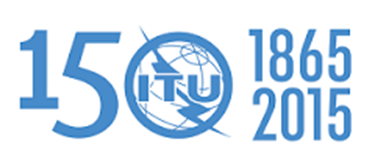 In the IoT, the relationship between traffic flows is where the value lies.
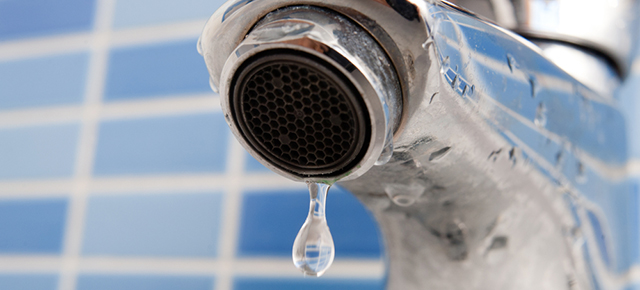 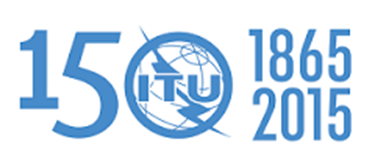 Best Effort Vs Managed Connections
In a best-efforts communication network, the customer essentially gets what is available. There are no guarantees on data speed, responsiveness, availability, error rates, or other performance attributes.
Managed-communications solution shifts to the CSP the burden of ensuring a reliable bitstream, opening the door to customer applications that demand reliable real-time or near-real-time connectivity over wide distances or other similarly demanding constraints.
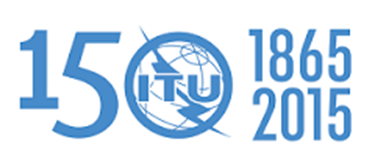 Categories of communication combinations and primary dimensions of each
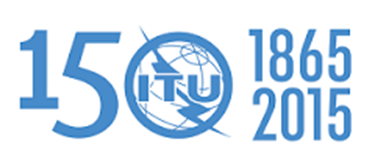 For convenience and cost, standards are key, so CSPs should implement QoS in a standardized form that smoothly links applications and services.
For companies implementing a control-based solution, CSPs need to consider managed services and IoT applications as a way to link the communications network to end-user applications, not just a form of short-term differentiation.
When defining a customization-based solution, CSPs need to understand the benefits of an industrial IoT solution moving to a managed wide-area communications system and, then work with IT services, device providers, and customers to deliver on the plan.
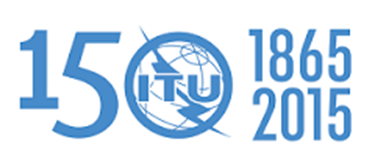 Partnership
Collaboration between CSP’s and : 
Manufactures
Regulatory bodies
Academia
Consumers
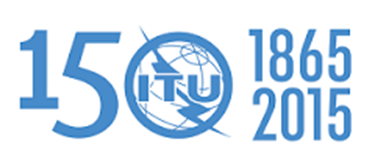 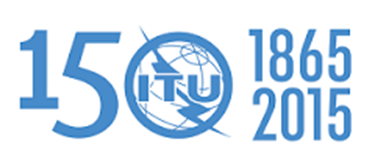 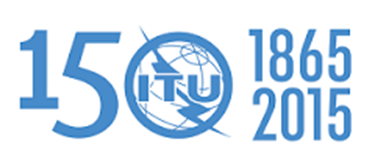 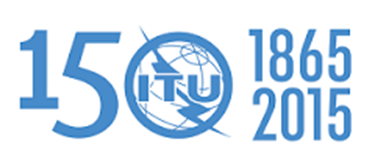 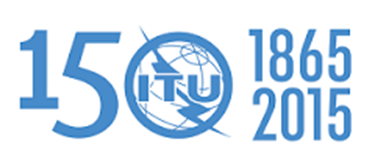 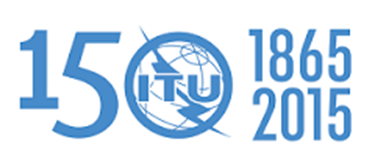 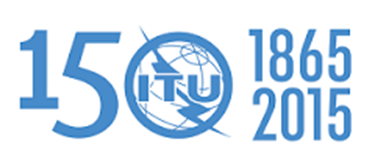 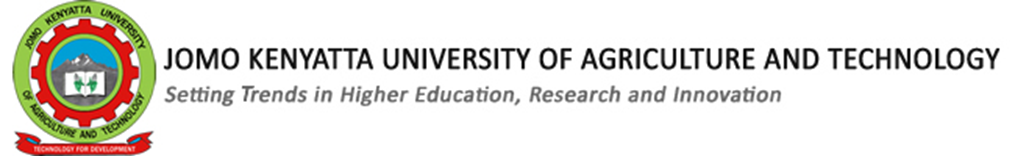 Q & A
N Alex Kyalo Mutiso
E Kyalo.mts@gmail.com
M +254722 464103
https://ke.linkedin.com/in/alexkyalo
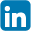